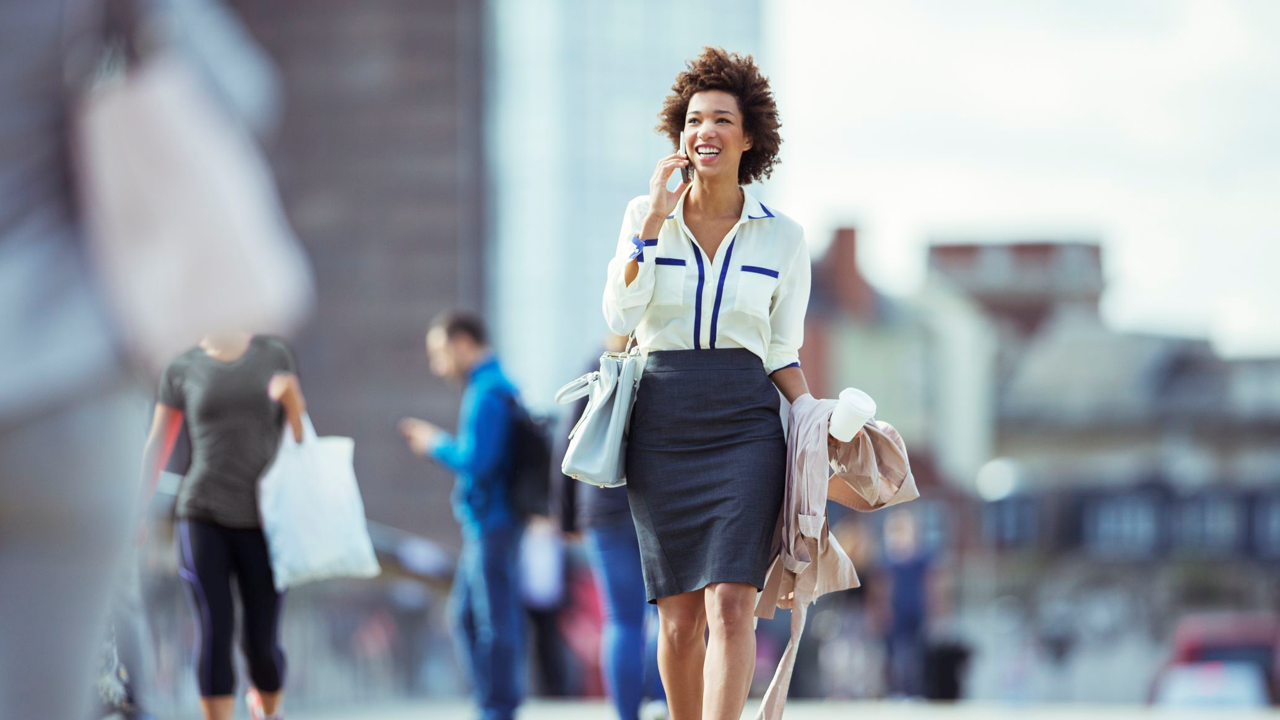 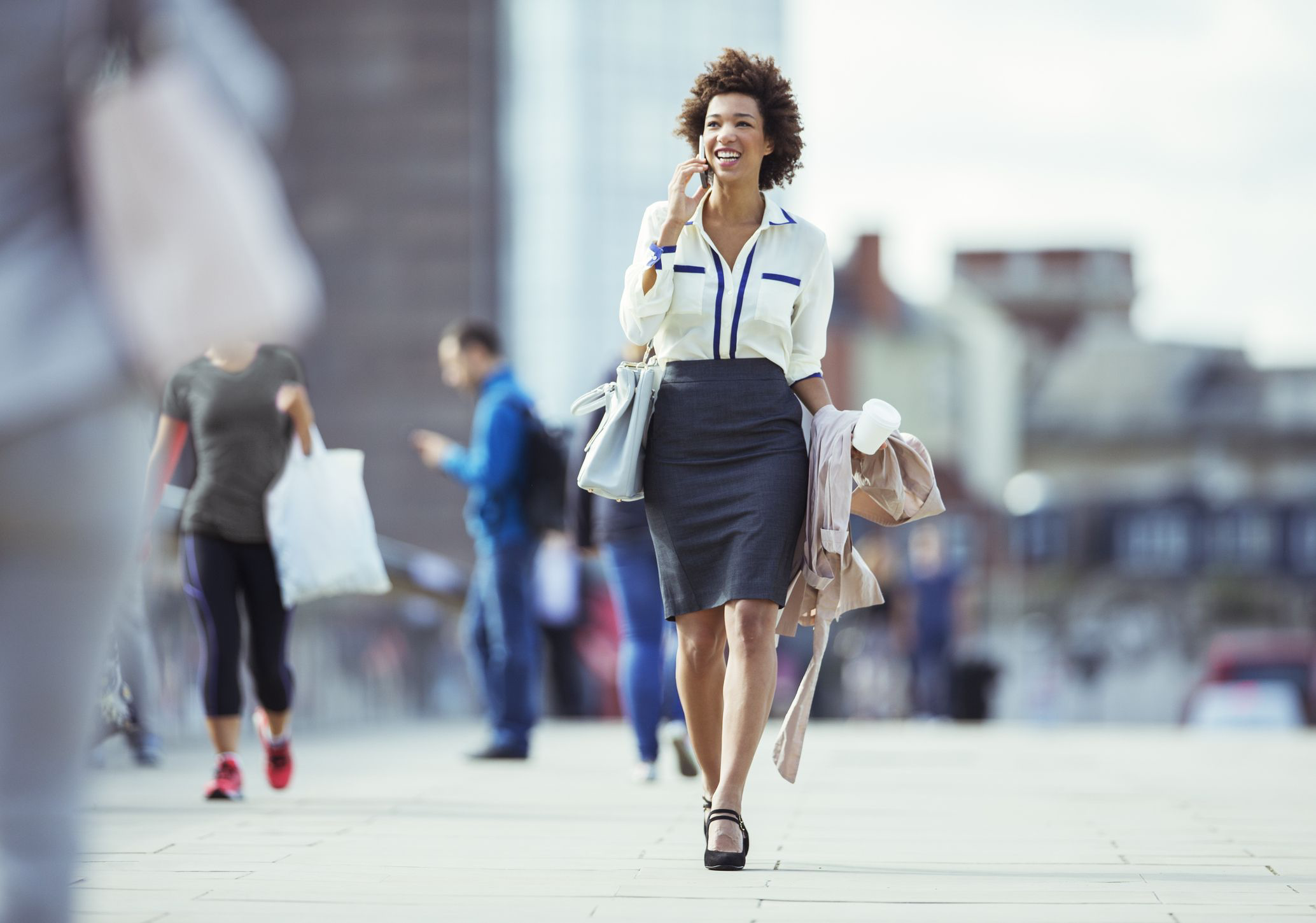 TRANSFERING TO PENN-STATE
A guide for International Students
Transferring to Penn-State as an International Student is not always an easy task and requires a lot of planning. Here are a few things that you should think about before making the switch
3. CONNECT WITH THE ACTUARIAL SCIENCE CLUB
1. DO SOME PREPARATION WHILE STILL AT YOUR RESPECTIVE INTERNATIONAL CAMPUS
YOU SHOULD PLAN TO TRANSFER AFTER YOUR FIRST/FRESHMAN YEAR AT YOUR RESPECTIVE INTERNATIONAL UNIVERSITY. THIS IS BECAUSE IN PENN STATE COURSES LIKE RM 214(OPTIONAL), RM410 AND VARIOUS OTHER ACTUARIAL COURSES ARE OFFERED IN YOUR SECOND, THIRD AND FOURTH YEAR. THESE COURSES ARE SPECIFIC TO THE ACTUARIAL PROGRAM (SOA/CAS) IN THE UNITED STATES SO MANY INTERNATIONAL UNIVERSITIES DO NOT HAVE EQUIVALENT COURSES TO SATISFY THESE REQUIREMENTS. MOST TIMES AFTER THE FIRST YEAR, THE COURSES NO LONGER ALIGN AND THE COURSES YOU TAKE IN YOUR SECOND OR THIRD IN YOUR RESPECTIVE UNIVERSITY WILL NOT BE ABLE TO SATISFY THE REQUIREMENTS HERE AND YOU MIGHT HAVE TO REDO YOUR SECOND OR THIRD YEAR. THIS COULD UNNECESSARILY DELAY YOUR GRADUATION.
TRY TO TAKE THE EQIVALENT OF INTRODUCTORY COURSES LIKE MATH 140/141, ECON 102/104 AND IF YOU CAN CMPSC 121 AND STAT 200 AT YOUR RESPECTIVE UNIVERSITY. LOOK AT THE SAMPLE SCHEDULES PROVIDED IN THE ACTUARIAL SCIENCE CLUB WEBSITE AND READ ABOUT THE VARIOUS COURSES NEEDED TO GRADUATE WITH A DEGREE FROM PENN-STATE. SEE IF YOUR UNIVERSITY OFFERS SIMILAR COURSES THAT YOU WOULD BE ABLE TO USE AS TRANSFER CREDITS.
THERE ARE MANY GENERAL EDUCATION COURSES THAT YOU WILL NEED TO TAKE AT PENN-STATE THAT YOU MIGHT NOT HAVE HAD TO TAKE AT YOUR RESPECTIVE UNIVERSITY. LUCKILY AS AN INTERNATIONAL STUDENT YOU SHOULD BE ABLE TO EVADE THE WORLD LANGUAGE ADMISSION REQUIREMENT BUT MOST OTHER GEN-EDS WILL NEED TO BE TAKEN AT PENN-STATE .YOU CAN ENQUIRE ABOUT WHETHER SOME OF THE COURSES TAKEN AT YOUR RESPECTIVE UNIVERSITY COULD POTENTIALLY GIVE YOU GEN-ED CREDIT BY CONTACTING PENN STATE UNDERGRADUATE ADMISSIONS.
TAKE THE SAT. MOST COUNTRIES HAVE SOME SORT OF STANDARDIZED TESTS THAT INCOMING UNIVERSITY STUDENTS HAVE TO TAKE BEFORE THEY CAN BE ADMITTED INTO THE UNIVERSITY. THESE UNFORTUNATELY DO NOT MEET THE SAT RQUIREMENT AND YOU WILL NEED TO TAKE THE SAT AS WELL.
FOR MORE GENERAL INFORMATION CONCERNING TRANSFERING TO PENN-STATE CHECK OUT https://admissions.psu.edu/info/future/international/requirements/
IF YOU CAN TRY TO START WORKING ON SOA/CAS EXAMS OR ATLEAST START GETTING ACQUAINTED WITH THEM. THIS WILL HELP GIVE YOU LEG UP WHEN YOU GET PENN-STATE AND YOU COULD START GETTING INTERNSHIPS SOONER. SOME COUNTRIES DO OFFER SOA/CAS ACTUARIAL TESTING. IF YOUR COUNTRY DOES, TAKE ADVANTAGE OF THIS. HOWEVER THIS IS OPTIONAL AND YOU WILL NOT BE DISADVANTAGED IF YOU CANNOT MANAGE THIS. MANY INTERNATIONAL STUDENTS HAVE ARRIVED AT PENN-STATE WITHOUT ANY EXAMS PASSED AND BEEN SUCCESSFUL
2. THINK ABOUT SUMMER CLASSES AND INTERNSHIPS
ONCE YOU GET TO PENN-STATE DO NOT GET OVERWHELMED BY THE AMOUNT OF CLASSES YOU NEED TO TAKE BEFORE GRADUATION. YOU MAY FEEL LIKE YOU ARE A LITTLE BEHIND AND THIS IS NATURAL. WITH TRYING TO TAKE ALL YOUR GEN-ED CLASSES AND POTENTIALLY MINORING IN SOMETHING THERE IS QUITE A BIT TO DO. DO NOT FEAR BECAUSE WITH A LITTLE PLANNING, YOU WILL BE ABLE TO GRADUATE RIGHT ON TIME
USE YOUR SUMMERS WISELY ! YOU WILL PROBABLY NEED TO TAKE SUMMER CLASSES ONCE YOU GET TO PENN-STATE SO THAT YOU CAN GRADUATE ON TIME. CONSTRUCT YOUR SCHEDULE WITH ALL THE CLASSES YOU STILL NEED TO TAKE TO HELP YOU GUAGE WHICH SEMESTERS YOU PLAN ON TAKING CERTAIN COURSES. DO NOT OVERLOAD YOURSELF, KEEP SOME FOR THE SUMMER. TAKE NOTE ! NOT ALL COURSES CAN BE TAKEN OVER THE SUMMER, SO TRY TO TAKE THOSE THAT CAN BE TAKEN OVER THE SUMMER OVER THE SUMMER AND THOSE THAT CAN’T DURING THE OTHER SEMESTERS. CHECK OUT SAMPLE SCHEDULES IN THE ACTUARIAL SCIENCE CLUB WEBSITE.
AS AN INTERNATIONAL STUDENT, FINDING JOB AND INTERNSHIP OPPORTUNITIES IS EXPONENTIALLY MORE DIFFICULT THAN FOR U.S CITIZENS BECAUSE MANY EMPLOYERS DO NOT SPONSOR H1B VISAS AND THEREFORE WILL NOT HIRE INTERNATIONAL STUDENTS . BUT THERE ARE WAYS TO COMBAT THIS.
RESEARCH AND APPLY TO COMPANIES THAT DO SPONSOR. THE ACTUARIAL SCIENCE CLUB HELPS A LOT WITH THIS AND INFORMS INTERNATIONAL STUDENTS ABOUT OPPORTUNITIES AVAILABLE TO THEM. SO BY PARTNERING WITH THE CLUB YOU ARE AT AN ADVANTAGE.
TRY TO MAKE SURE YOU KEEP UP WITH AND PASS ACTUARIAL EXAMS. DO NOT JUST PASS THE MINIMUM AMOUNT OF EXAMS RECOMMENDED BUT TRY TO SUPERCEED THIS. THIS WILL INCREASE YOUR CHANCES OF GETTING AN INTERNSHIP.
GET INVOLVED. RECRUITERS LIKE TO SEE THAT YOU ARE INVOLVED IN MORE THAN JUST YOUR ACADEMICS. JOIN OTHER CLUBS ON CAMPUS THAT YOU ENJOY. TRY TO APPLY TO LEADERSHIP OPPORTUNITIES. THIS IS EXTREMELY VALUED BY RECRUITERS.
KEEP IN MIND THAT IF YOU GET AN INTERNSHIP FOR THE SUMMER, YOU WILL BE REQUIRED TO ENROLL IN A 1.5 CREDIT COURSE IN ORDER TO DO AN INTERNSHIP WHICH YOU WILL HAVE TO PAY REGULAR TUITION FOR. THIS MIGHT MAKE GETTING AN INTERNSHIP SEEM NOT WORTH IT, BUT HAVING AN INTERNSHIP INCREASES YOUR CHANCES OF GETTING A JOB AFTER GRADUATION, WHICH IS DEFINITELY WORTH IT!
IF YOU ARE UNABLE TO FIND INTERNSHIPS IN THE U.S.A TRY TO LOOK FOR OPPORTUNITIES IN YOUR HOME COUNTRY AS WELL. THIS IS A GREAT ALTERNATIVE TO AN INTERNSHIP HERE IN THE STATES AND IS ALSO LOOKED FAVOURABLY UPON BY RECRUITERS.
3.  TRY TO CONNECT WITH THE ACTUARIAL SCIENCE CLUB
UPON ARRIVING AT PENN STATE GET INVOLVED WITH THE ACTUARIAL SCIENCE CLUB AS SOON AS POSSIBLE. WE HAVE VARIOUS FEATURES GEARED AT DEVELOPING ACTUARIAL STUDENTS FOR THE WORKING ENVIRONMENT FOR EXAMPLE RESUME, INTERVIEWING AND PROFESSIONAL SKILLS DEVELOPMENT OPPORTUNITIES AS WELL AS NETWORKING OPPORTUNITIES.
JOIN OUR MAILING LIST. WE ARE CONSTANTLY SENDING GREAT INTERNSHIP AND JOB OPPORTUNITES THAT CATER TO YOUR INTERNATIONAL STATUS.
INTRODUCE YOURSELF TO THE ACTUARIAL CLUB OFFICER IN CHARGE OF INTERNATIONAL STUDENTS. SEND AN EMAIL WITH YOUR NAME, MAJOR,YEAR, CURRENT CAMPUS AND ANY QUESTIONS OR CONCERNS YOU MAY HAVE.